You build your budget based on the best information available at the time.

Unanticipated occurrences may happen after adopting your budget, necessitating a change. The method for making the adjustment to your budget depends on the type of change needed.

Oregon Budget Law allows for supplemental budgets in order to increase appropriations.
Supplemental Budgets – A Quick Guide
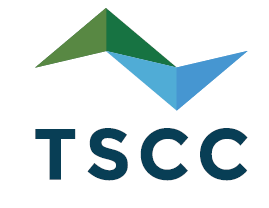 Beyond adding appropriations…other uses of Supplemental Budgets
Adding a new fund
Transferring appropriation authority to an appropriation category that doesn’t already exist in the adopted budget

When you don’t need a supplemental:
If the overall budget will not be increased, an appropriation resolution or transfer resolution can be done instead.
Certain changes are exempt from budget law (see p.82 of the TSCC Budget Manual).
Changing Appropriations – Questions to Ask
Step 1: Determining if the situation meets Supplemental Budget criteriaORS 294.471
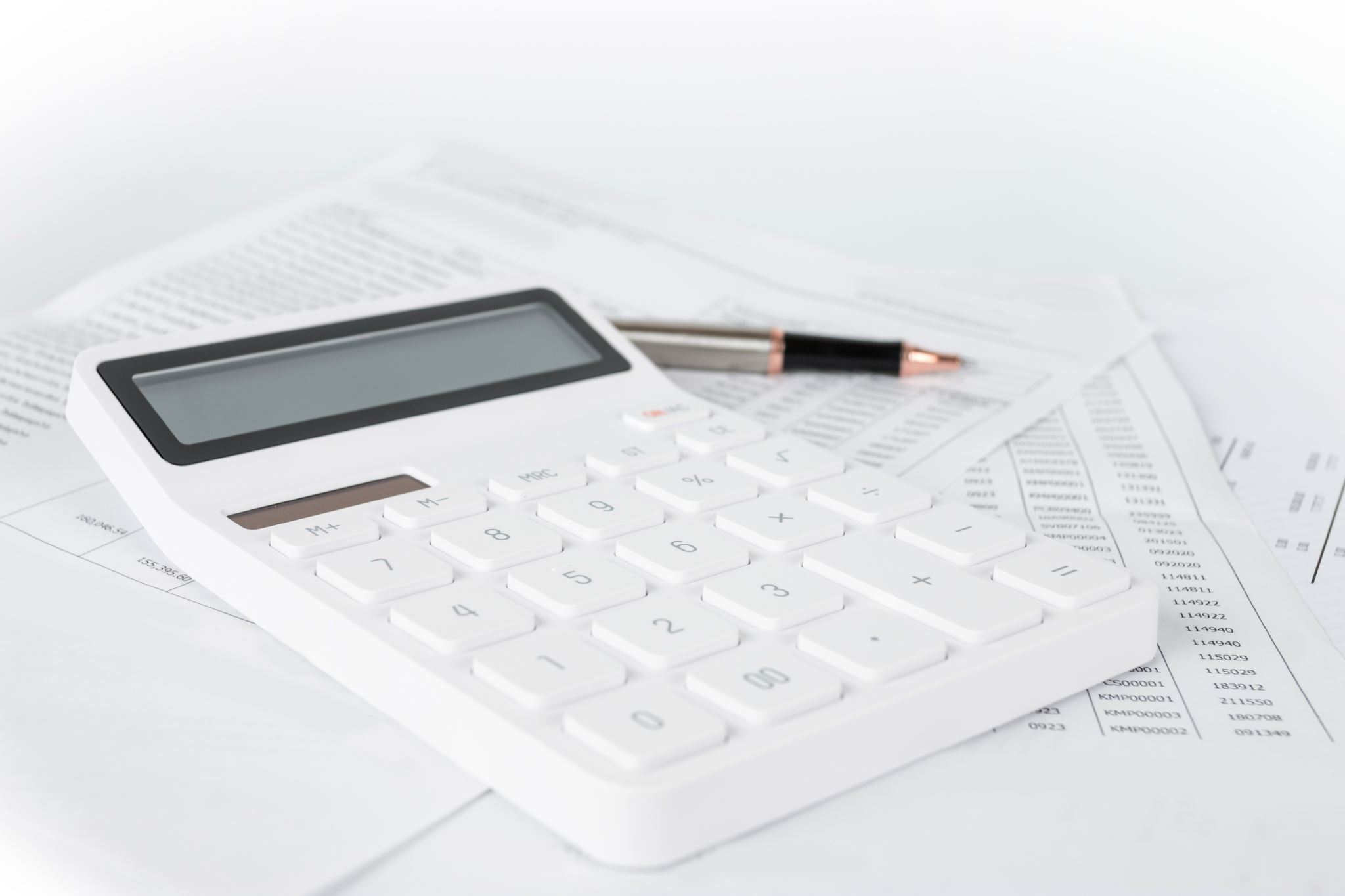 Step 2: Calculate the 10%
When determining expenditures for a fund, do not include: 
×Transfers 
×Contingency 
×Reserves for future expenditure, or 
×Unappropriated Ending Fund Balance
• Adopt at a regular meeting (no hearing required) 
• Publish notice of the regular meeting, indicating a supplemental budget will be considered (ORS 294.471(3)): 
• At least five days before the meeting 
• In newspaper, by first-class mail or by hand-delivery 
• Include a statement that a supplemental budget will be considered at the meeting 
• Adopt supplemental budget by resolution or ordinance
• Resolution must state the need for, the purpose and the amount of the appropriation
Supplemental Budget ProcessChange of 10% or less
• Public hearing is required 
• Publish notice of the hearing and summary of changes (ORS 294.473): 
• At least 5 days before the hearing 
• In newspaper, by first-class mail or by hand-delivery 
• Notice must summarize changes in each fund changing more than 10%. Include name of fund, source and amount of any changing resources, new appropriation amounts for appropriation changes over 10%, and the fund’s revised total resources and requirements* 
• After hearing, adopt the supplemental budget by resolution or ordinance
• Resolution must state the need for, the purpose and the amount of the appropriation
Supplemental Budget ProcessChange of 10% or more
*Dept. of Revenue provides a “Notice of Supplemental Budget Hearing” form
A Resolution Adopting a Supplemental Budget and Making Appropriations for [DISTRICT NAME] for the Fiscal Year Beginning July 1, 20[XX] and Ending June 30, 20[XX]
Example Resolution Language - Title
The [Governing Body] finds that Adopting the Supplement Budget and Making Appropriations is necessary under ORS 294.471. Be it resolved by the [Governing Body] as follows:

That a supplemental budget as set forth in attached Exhibit A is hereby adopted.

That amounts for the purposes shown as in attached Exhibit A are hereby appropriated.

That this supplemental budget is prepared in accordance with ORS 294.471 (1) which authorizes a supplement budget resulting from “An occurrence or condition that is not ascertained when preparing the original budget or a previous supplemental budget for the current year or current budget period and that requires a change in supplemental planning”. This supplemental budget was published and a public hearing held n accordance with ORS 294.471.
Example Resolution Language - Actions
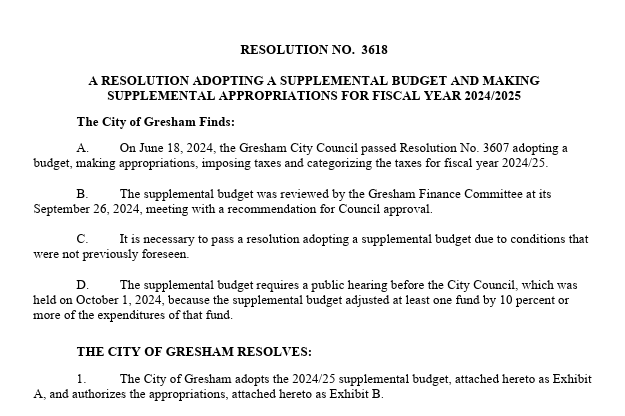 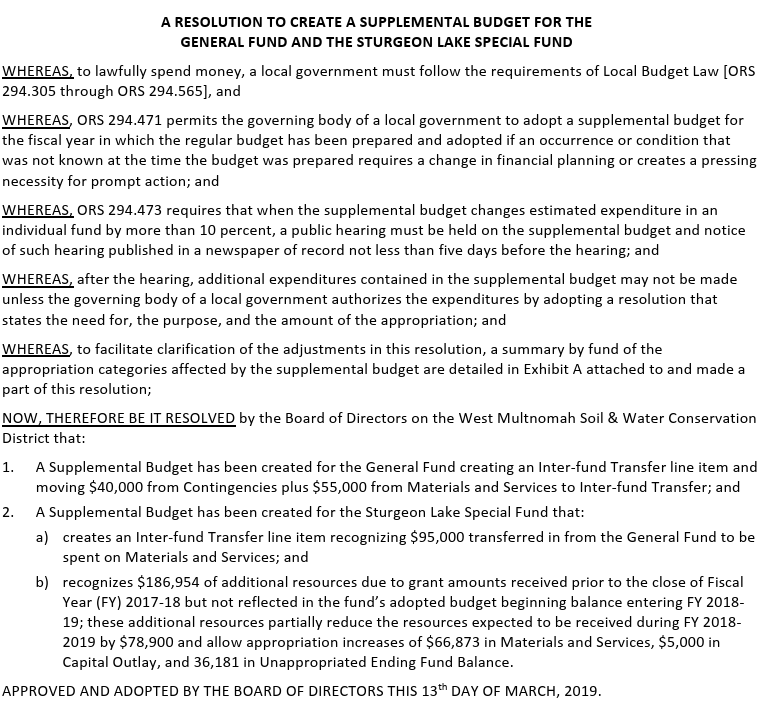